conseil-retraite.chPhilippe KündigConseiller financier avec brevet fédéralCamping Les Horizons BleusQuai Grand’Rives 11Case postale 2511880 Villeneuve VD079 204 64 96 WhatsAppphkuendig@gmail.comhttp://www.kundig.orghttp://conseil-retraite.ch
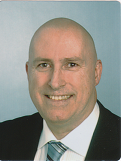 Clients de 45 à 63 ans
Conseil retraite
Planification retraite
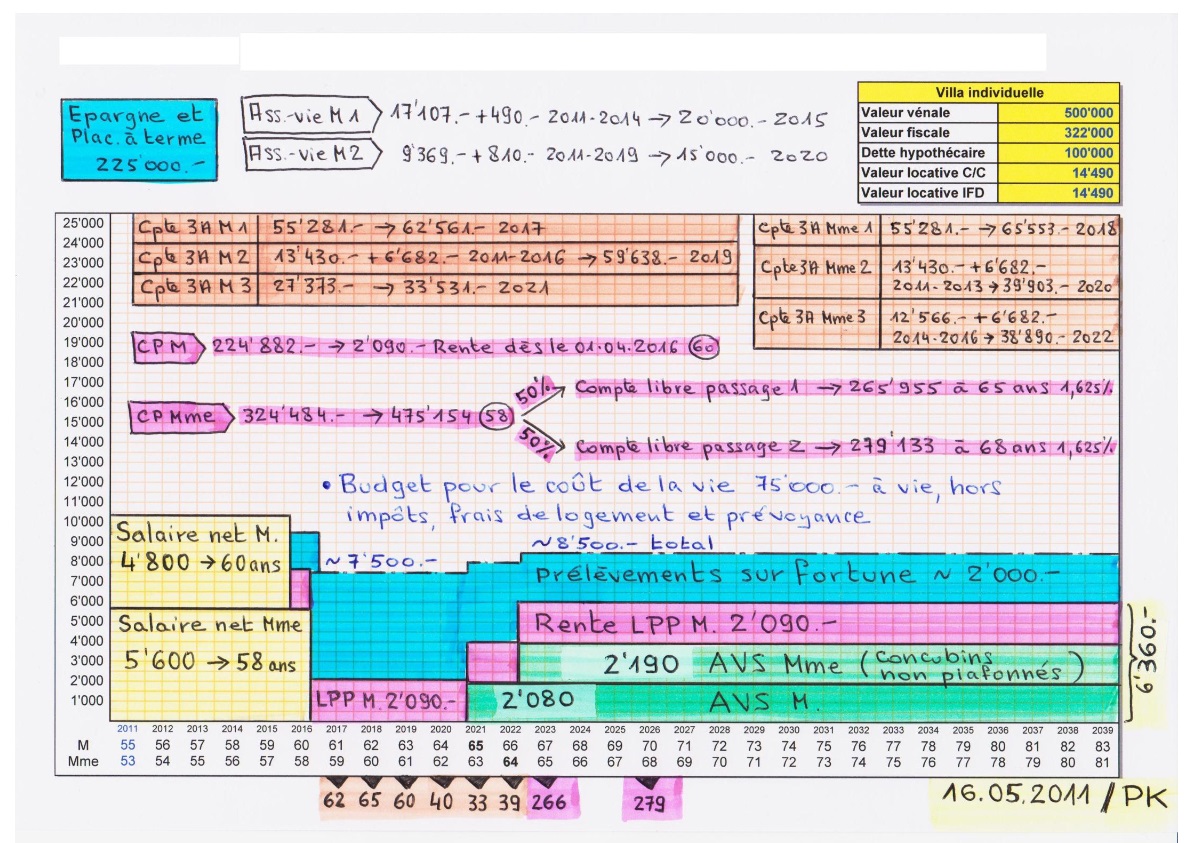 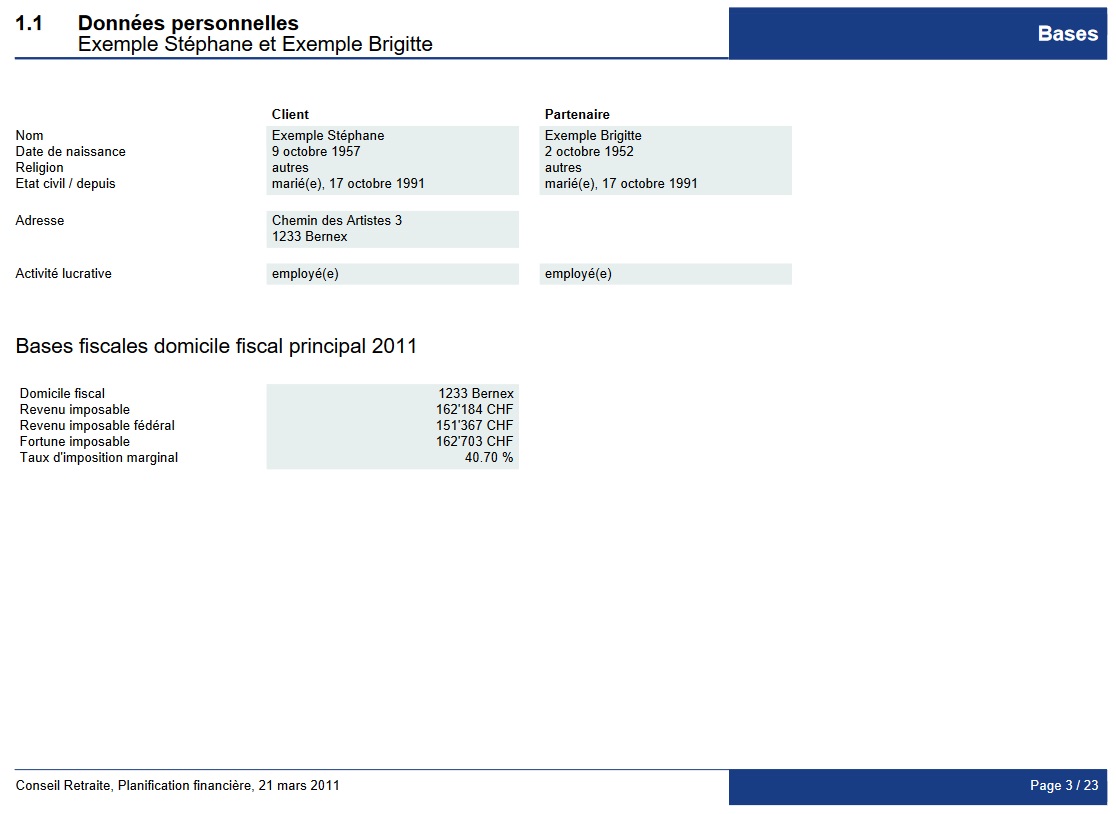 Lors d’un entretien d’une durée d’environ 2 heures à votre domicile, je dessine sur une feuille A4, que j’appelle «Canevas»,  votre situation actuelle et prévisible pour la retraite ordinaire ou anticipée.

Prestations incluses :-	Calcul des vos rentes AVS
- 	Stratégies LPP :	-	Rachats d’années	-	Prestations à la retraite		- Rentes et/ou Capital
-	3e pilier	-	Splitting de la matière		imposable
-	Droit successoral
Sur la base du «Canevas», réalisation d’un 
cahier d’environ 25 pagesavec plan de mesures 
au moyen du logiciel professionnel «Allfina» de Logismata : https://logismata.ch/produkt/allfina-pension-planner/

Exemple
Tarif :-	Forfait	-	Personne seule	CHF	350.00	-	Couple avec			2 salaires et	CHF	600.00		2 CP (LPP)
Tarif : -	à discuter en fonction de la	complexité du dossier :	-	à partir de CHF 2’000.00		y compris le «Canevas»
13.11.2023 / PK